Navigating
Charter School
Finance

with Josh Moreau and Charles Graham
@WeBoostED
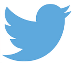 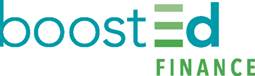 What will we talk about
Who We Are
Charter School Finance
Case Study
3 Things to Remember
Q&A
@WeBoostED
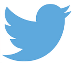 November 19, 2014
Copyright © 2014 BoostEd Finance
2
Who We Are
Leading charter school accounting, finance and bridge financing organizations
Incubated and managed by Victory Education Partners, a company founded in 1999
We work with more than 20 charter schools in PA, NY, IL and FL
Manage over $500M in charter school funds annually
@WeBoostED
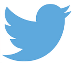 November 19, 2014
Copyright © 2014 BoostEd Finance
3
Charter School Difference
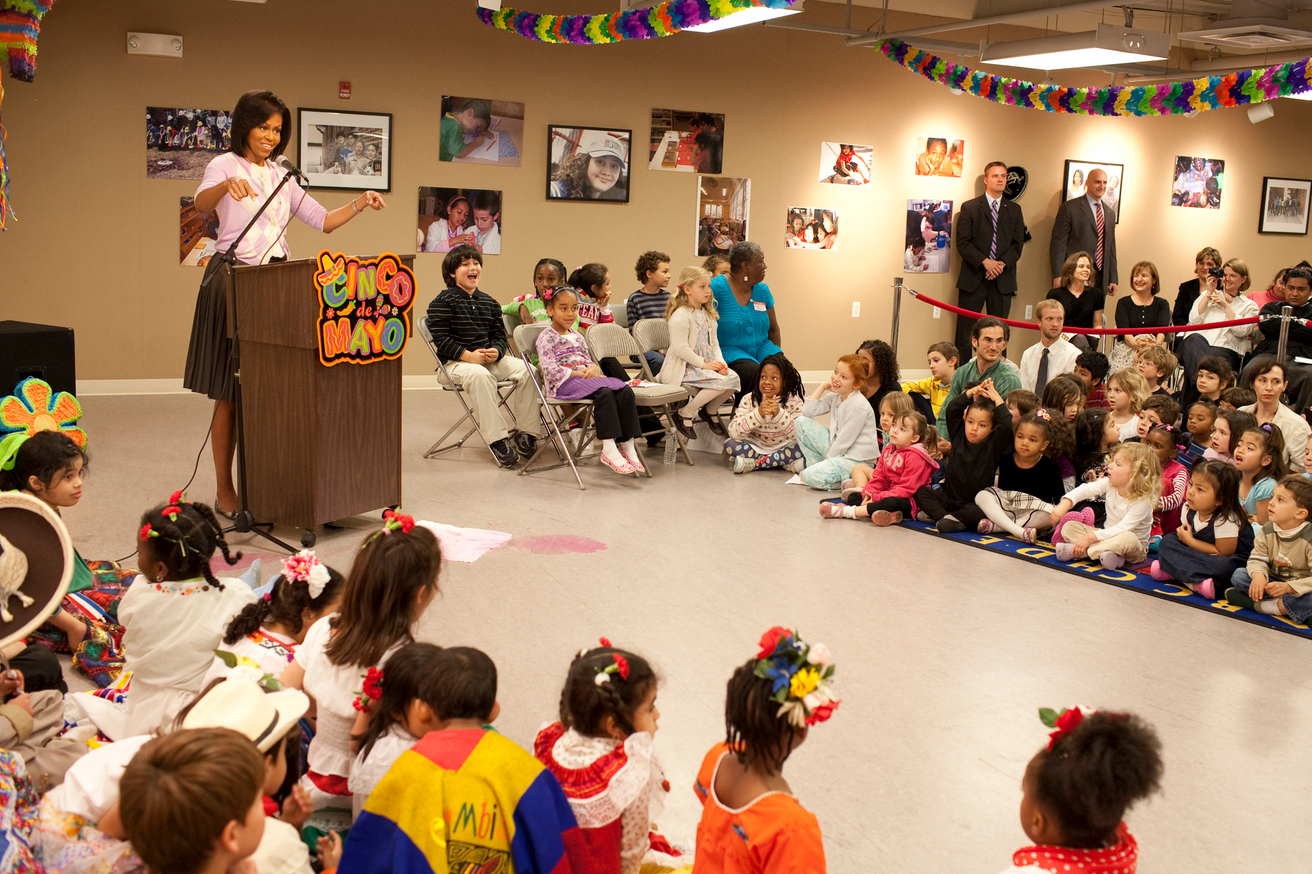 @WeBoostED
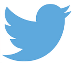 November 19, 2014
Copyright © 2014 BoostEd Finance
4
[Speaker Notes: Speaking Notes:
Charter Schools have specific needs and face difference challenges
Some of these challenges are <JOSH TO INSERT>
Recognizing this difference, we operate to deliver CFO level experience that features tailored services specific to charter schools.]
What makes upcharter school finance?
BUDGET
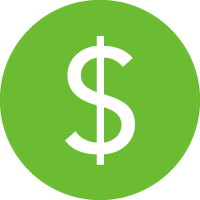 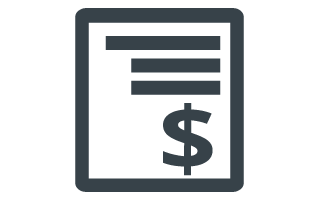 ACCOUNTS PAYABLE / PAYROLL / EXPENSES
REPORTING
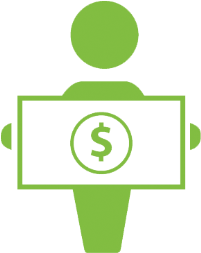 AUDITS
@WeBoostED
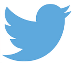 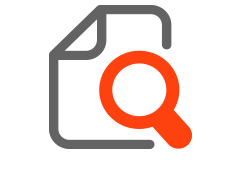 November 19, 2014
Copyright © 2014 BoostEd Finance
5
Budget
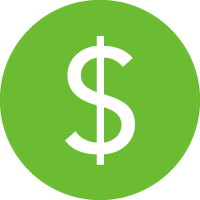 Prelim Per Pupil allocation for following year

Federal Funding - Anticipated Free/Reduced lunch population from school

Staffing Plan - Principal/AP develop staffing plan,  salaries are at board discretion

General Expenses – Inflationary increase/trends/needs of the school
@WeBoostED
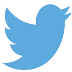 November 19, 2014
Copyright © 2014 BoostEd Finance
6
Accounts Payable & Expenses
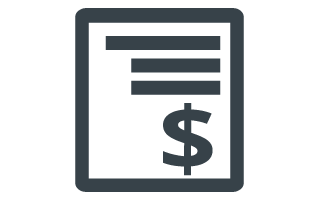 Attain goods and services at the lowest possible cost
Three bids minimum
Instructional/Furniture databases, built-in bids
Goods:
Purchase Order
Goods Received - Packing Slip/Bill of Lading
Invoice
Services:
Contract
Invoice
Check Request
@WeBoostED
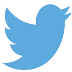 November 19, 2014
Copyright © 2014 BoostEd Finance
7
Reporting
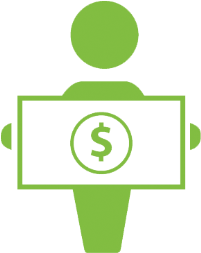 Profit & Loss

Balance Sheet

Cash Flow

Capital Expenditures

Metrics
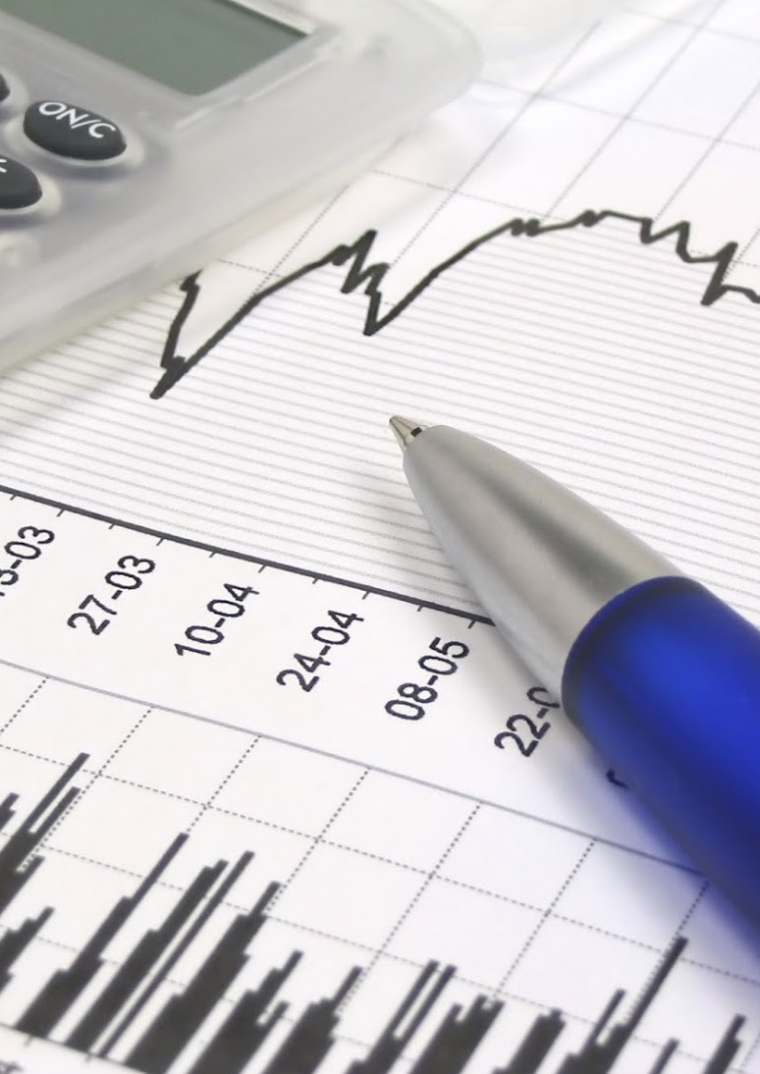 @WeBoostED
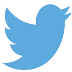 November 19, 2014
Copyright © 2014 BoostEd Finance
8
[Speaker Notes: Profit and Loss Revenue
Per Pupil Revenue  Allocation per Pupil; Money follows the child
State Specific Revenue
Federal Funding  NCLB (Allocation determined by free/reduced lunch count), IDEA
SPED Funding  Supplement Per Pupil for students receiving specialized services
Grants/Contributions – CSP

Other Income
Interest Income  Money Market/Interest-Bearing Accounts
School-Based Activities  Fund raising, bake sales, etc.
Food Service

Profit & Loss Expenses
Employee Salaries  - Charter averages account for 65% of total costs
Employee Benefits
General/Administrative - Costs necessary to run the Admin office
Professional Services - Legal, Audit, Temp Staff
Direct Educational - Texts, Classroom Supplies
Operating/Maintenance -  Costs to maintain building
School Admin Services - Management/Service Fee]
Reporting Example
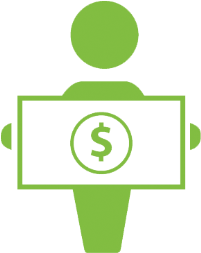 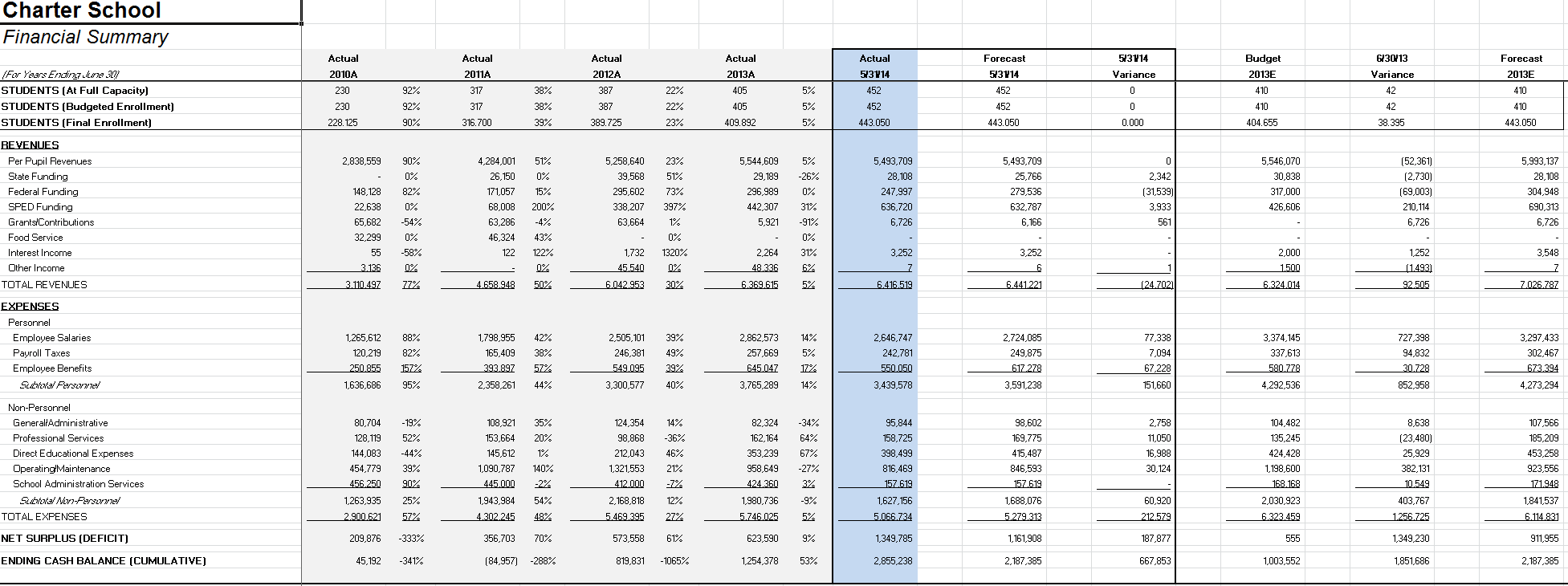 @WeBoostED
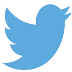 November 19, 2014
Copyright © 2014 BoostEd Finance
9
[Speaker Notes: Profit and Loss Revenue
Per Pupil Revenue  Allocation per Pupil; Money follows the child
State Specific Revenue
Federal Funding  NCLB (Allocation determined by free/reduced lunch count), IDEA
SPED Funding  Supplement Per Pupil for students receiving specialized services
Grants/Contributions – CSP

Other Income
Interest Income  Money Market/Interest-Bearing Accounts
School-Based Activities  Fund raising, bake sales, etc.
Food Service

Profit & Loss Expenses
Employee Salaries  - Charter averages account for 65% of total costs
Employee Benefits
General/Administrative - Costs necessary to run the Admin office
Professional Services - Legal, Audit, Temp Staff
Direct Educational - Texts, Classroom Supplies
Operating/Maintenance -  Costs to maintain building
School Admin Services - Management/Service Fee]
Reporting Example
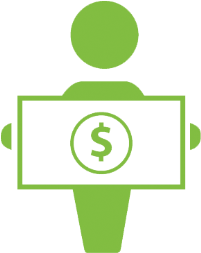 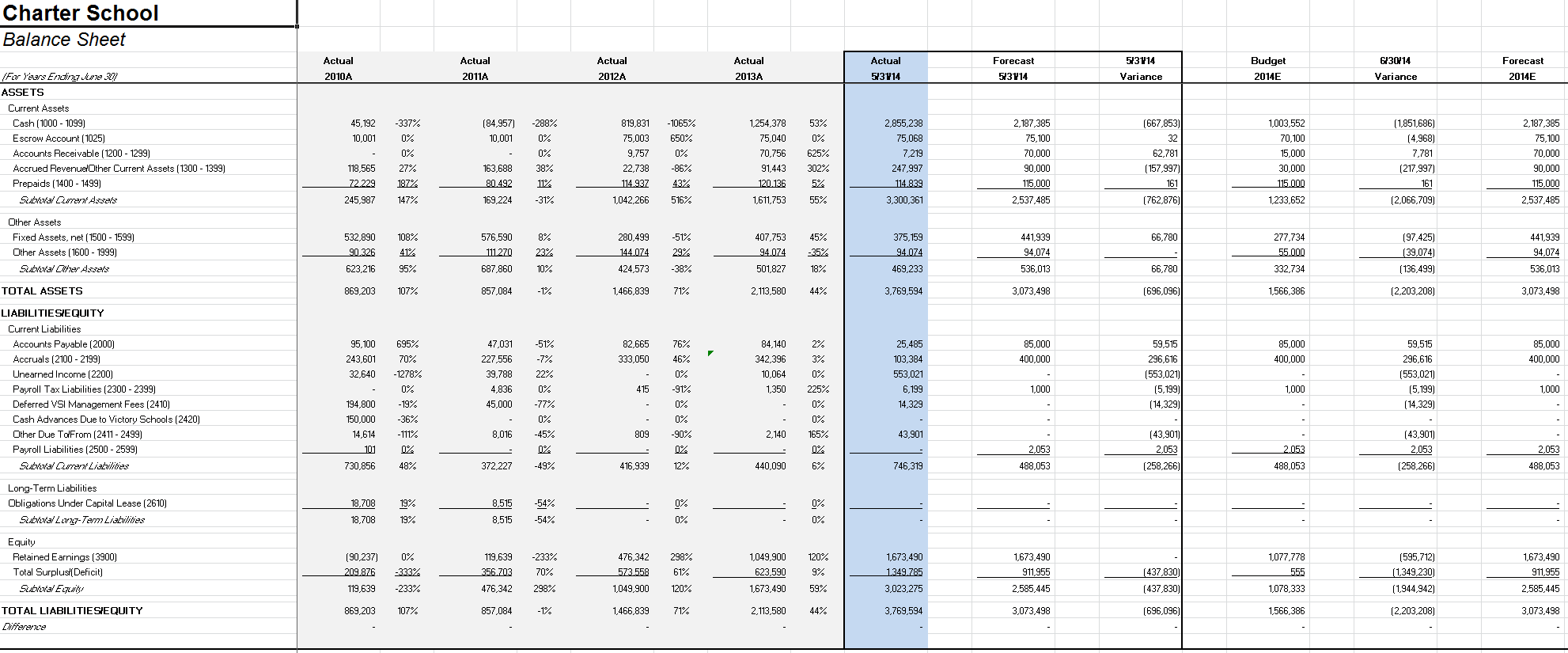 @WeBoostED
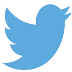 November 19, 2014
Copyright © 2014 BoostEd Finance
10
[Speaker Notes: Profit and Loss Revenue
Per Pupil Revenue  Allocation per Pupil; Money follows the child
State Specific Revenue
Federal Funding  NCLB (Allocation determined by free/reduced lunch count), IDEA
SPED Funding  Supplement Per Pupil for students receiving specialized services
Grants/Contributions – CSP

Other Income
Interest Income  Money Market/Interest-Bearing Accounts
School-Based Activities  Fund raising, bake sales, etc.
Food Service

Profit & Loss Expenses
Employee Salaries  - Charter averages account for 65% of total costs
Employee Benefits
General/Administrative - Costs necessary to run the Admin office
Professional Services - Legal, Audit, Temp Staff
Direct Educational - Texts, Classroom Supplies
Operating/Maintenance -  Costs to maintain building
School Admin Services - Management/Service Fee]
Reporting Example
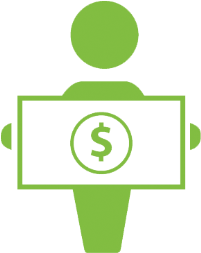 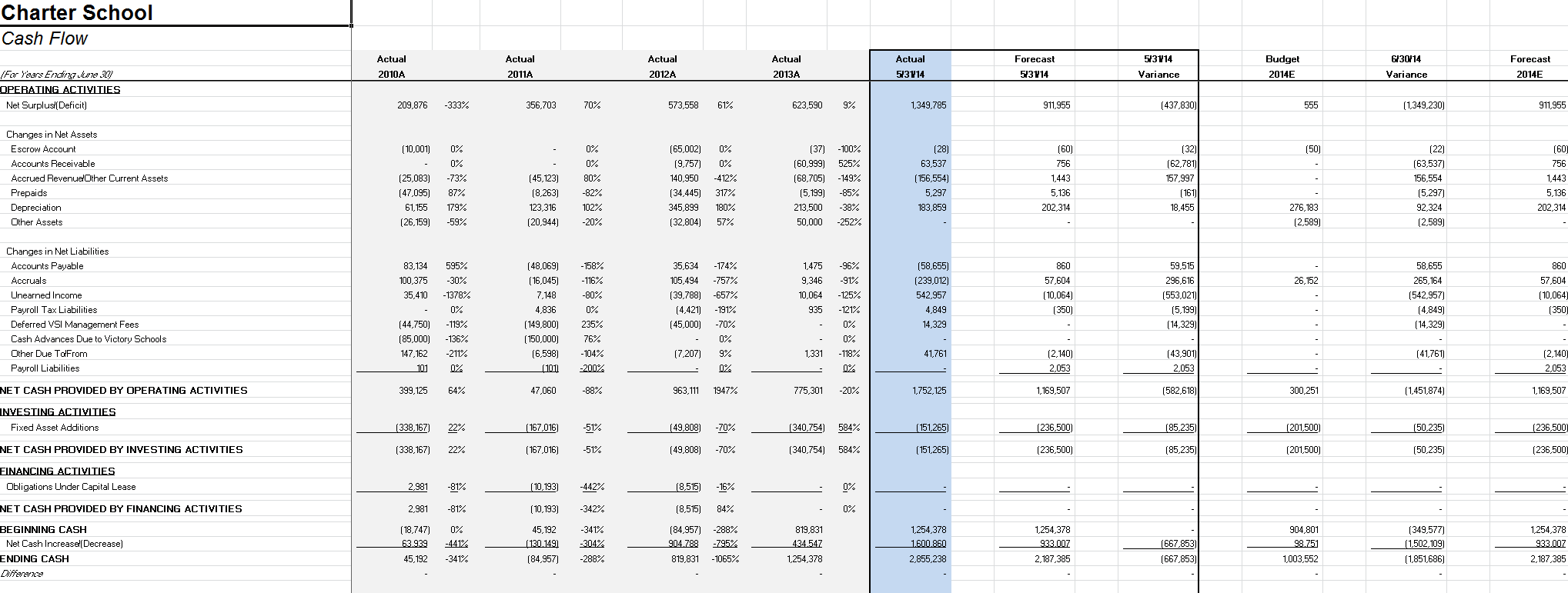 @WeBoostED
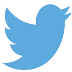 November 19, 2014
Copyright © 2014 BoostEd Finance
11
[Speaker Notes: Profit and Loss Revenue
Per Pupil Revenue  Allocation per Pupil; Money follows the child
State Specific Revenue
Federal Funding  NCLB (Allocation determined by free/reduced lunch count), IDEA
SPED Funding  Supplement Per Pupil for students receiving specialized services
Grants/Contributions – CSP

Other Income
Interest Income  Money Market/Interest-Bearing Accounts
School-Based Activities  Fund raising, bake sales, etc.
Food Service

Profit & Loss Expenses
Employee Salaries  - Charter averages account for 65% of total costs
Employee Benefits
General/Administrative - Costs necessary to run the Admin office
Professional Services - Legal, Audit, Temp Staff
Direct Educational - Texts, Classroom Supplies
Operating/Maintenance -  Costs to maintain building
School Admin Services - Management/Service Fee]
Reporting Example
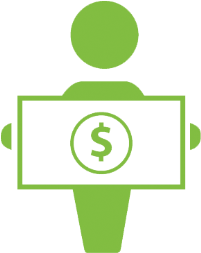 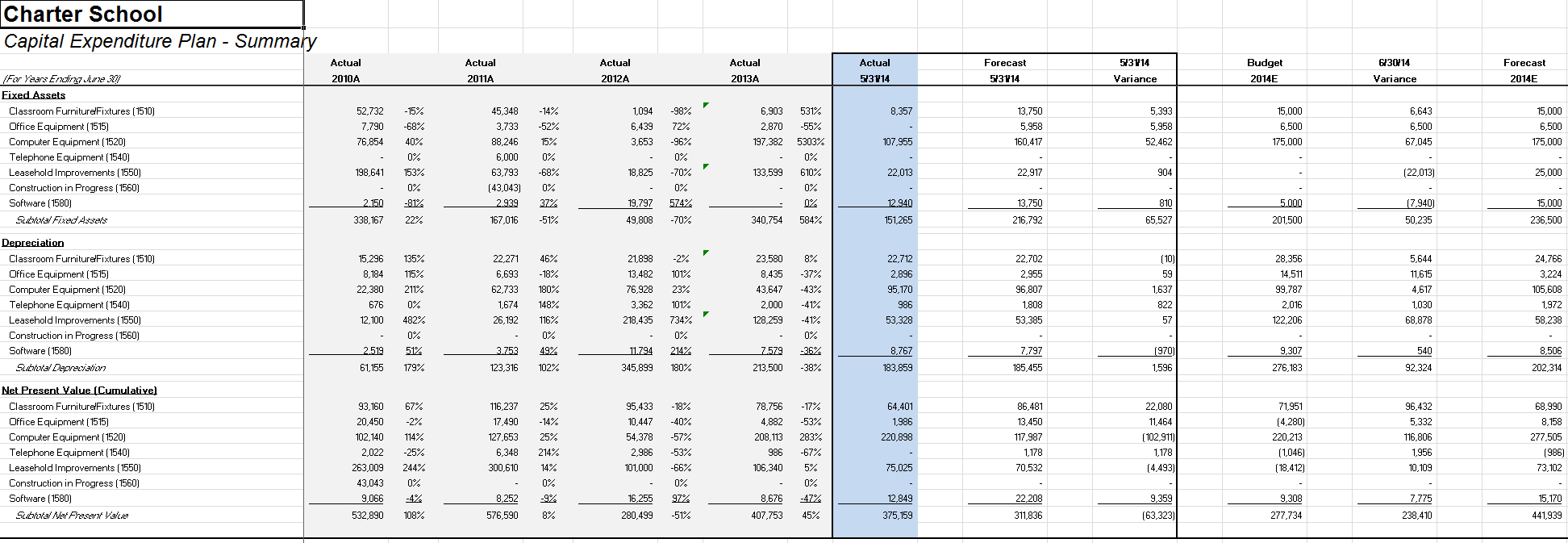 @WeBoostED
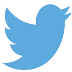 November 19, 2014
Copyright © 2014 BoostEd Finance
12
[Speaker Notes: Profit and Loss Revenue
Per Pupil Revenue  Allocation per Pupil; Money follows the child
State Specific Revenue
Federal Funding  NCLB (Allocation determined by free/reduced lunch count), IDEA
SPED Funding  Supplement Per Pupil for students receiving specialized services
Grants/Contributions – CSP

Other Income
Interest Income  Money Market/Interest-Bearing Accounts
School-Based Activities  Fund raising, bake sales, etc.
Food Service

Profit & Loss Expenses
Employee Salaries  - Charter averages account for 65% of total costs
Employee Benefits
General/Administrative - Costs necessary to run the Admin office
Professional Services - Legal, Audit, Temp Staff
Direct Educational - Texts, Classroom Supplies
Operating/Maintenance -  Costs to maintain building
School Admin Services - Management/Service Fee]
Reporting Example
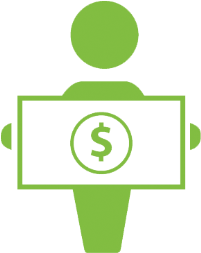 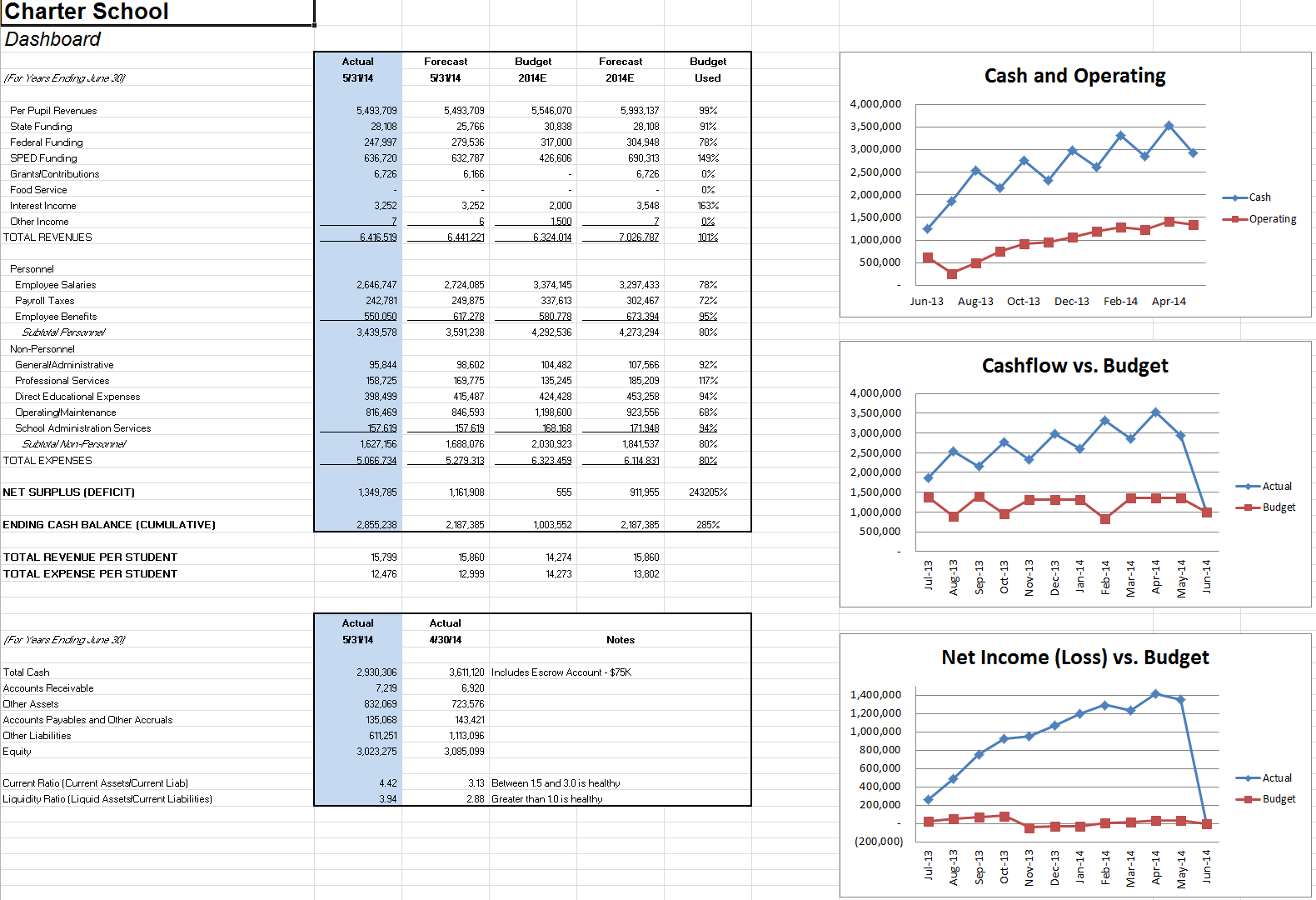 @WeBoostED
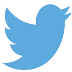 November 19, 2014
Copyright © 2014 BoostEd Finance
13
[Speaker Notes: Profit and Loss Revenue
Per Pupil Revenue  Allocation per Pupil; Money follows the child
State Specific Revenue
Federal Funding  NCLB (Allocation determined by free/reduced lunch count), IDEA
SPED Funding  Supplement Per Pupil for students receiving specialized services
Grants/Contributions – CSP

Other Income
Interest Income  Money Market/Interest-Bearing Accounts
School-Based Activities  Fund raising, bake sales, etc.
Food Service

Profit & Loss Expenses
Employee Salaries  - Charter averages account for 65% of total costs
Employee Benefits
General/Administrative - Costs necessary to run the Admin office
Professional Services - Legal, Audit, Temp Staff
Direct Educational - Texts, Classroom Supplies
Operating/Maintenance -  Costs to maintain building
School Admin Services - Management/Service Fee]
Audit
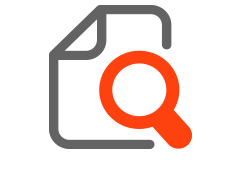 After the June closing, the audit is scheduled (“field work”), typically for August/September

Auditors perform tests on the financial functions of the school as determined by the auditing and accounting standards

The auditors offer an opinion on the financial statements, unqualified or qualified
@WeBoostED
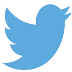 November 19, 2014
Copyright © 2014 BoostEd Finance
14
Case Study - RMA
Who was the school?
Why did they need a finance/accounting solution/team?
What were the key problems they faced?
How did BoostEd solve these problems?
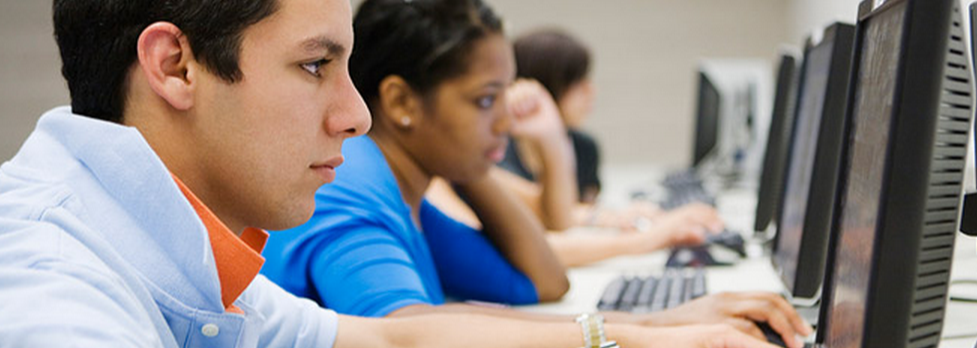 @WeBoostED
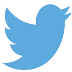 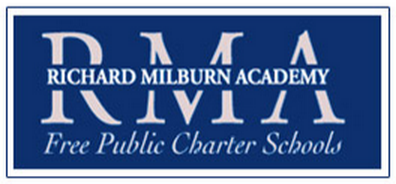 November 19, 2014
Copyright © 2014 BoostEd Finance
15
Key Takeaways
@WeBoostED
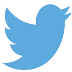 November 19, 2014
Copyright © 2014 BoostEd Finance
16
Thank you!
Contact Us:
       JMoreau@WeBoostEd.com
       212.786.7912 
       CGraham@WeBoostEd.com
       212.786.7401 

Follow Us:
       @WeBoostEd
       WeBoostEd.com
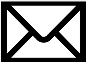 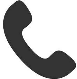 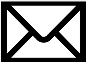 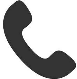 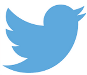 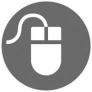 November 19, 2014
Copyright © 2014 BoostEd Finance
17